Презентация
к уроку математики
2 класс
Тема: Задача. Структура задачи. Запись её решения.  Взаимосвязь условия и вопроса.
Автор: Ананьева Н.А.                        учитель начальных классов                        МБОУ «СШ №35»                        города Смоленска
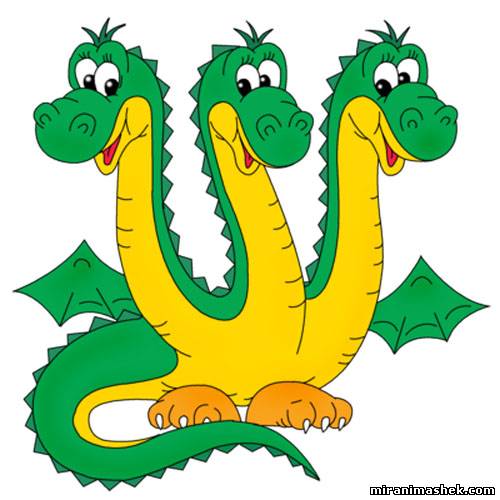 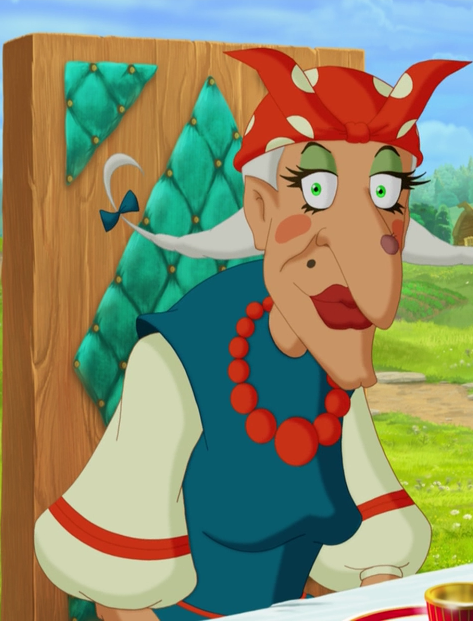 В классе 10 девочек и 20 мальчиков.
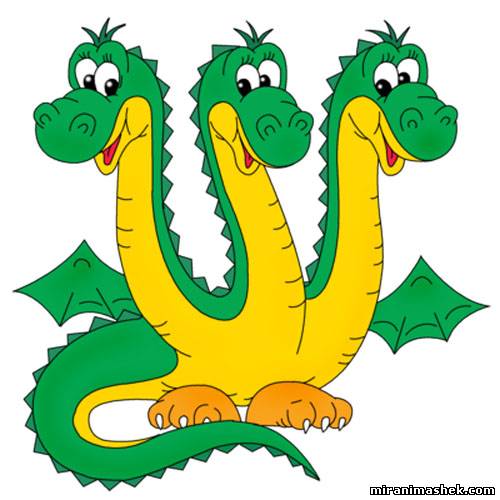 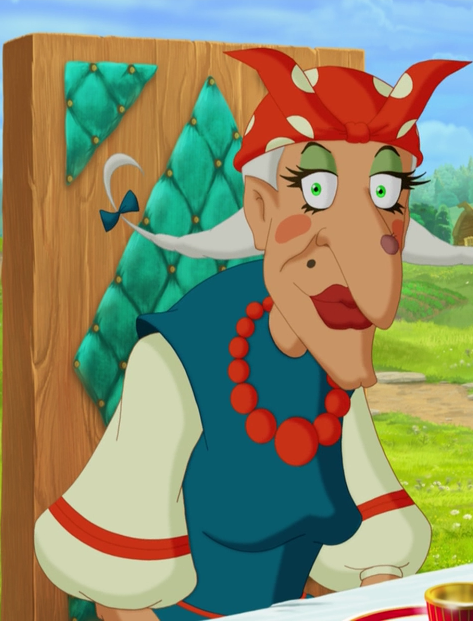 В классе 10 девочек и 20 мальчиков.
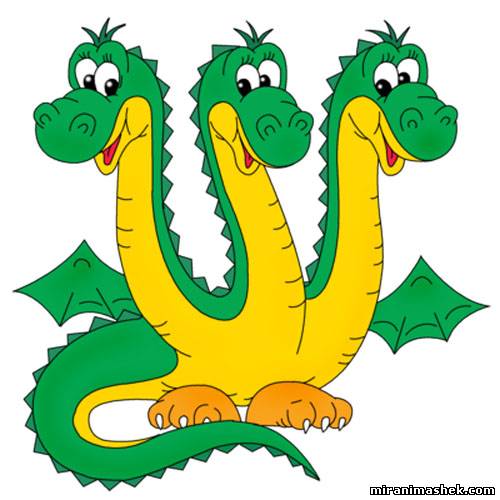 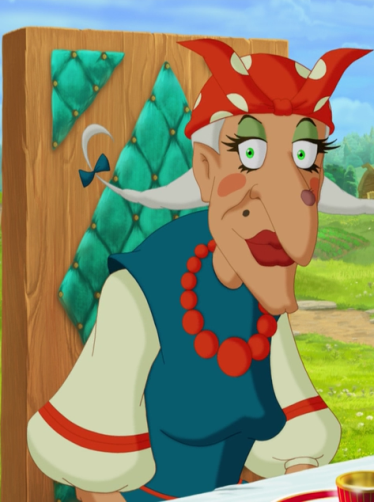 10 + 20 =30(уч.)
Ответ:30 учеников.
20 – 10=10(м.)
Ответ: на 10 мальчиков больше.
В классе 10 девочек и 20 мальчиков.
На сколько больше мальчиков, чем девочек?
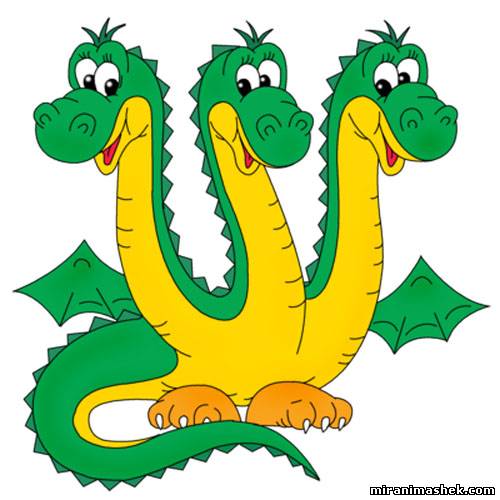 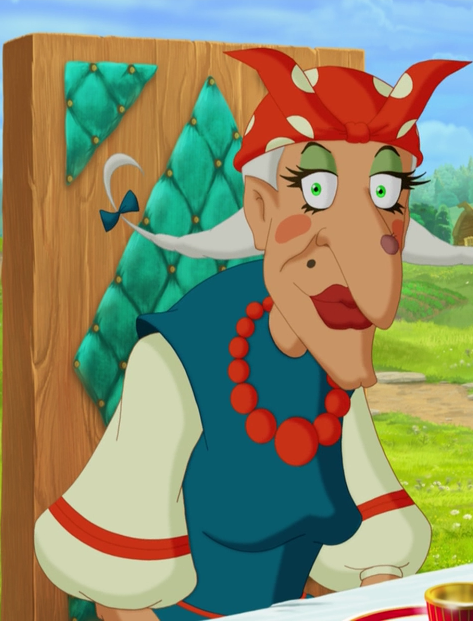 Сколько всего учеников в классе?
Молодцы!
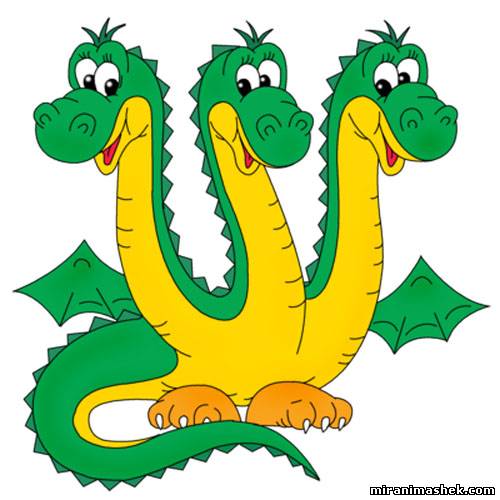 Самостоятельная работа
Проверь себя!
Б
Г
5 + 4 = 9 (к.)
Ответ: 9 кормушек.
Оцени себя !
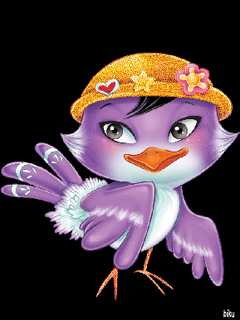 12м.
6м.
?м.
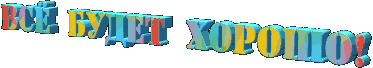 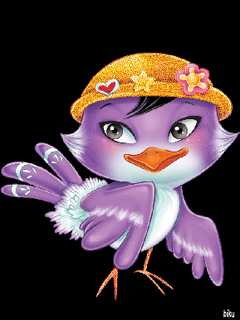